SUNDHED OG LUNGER
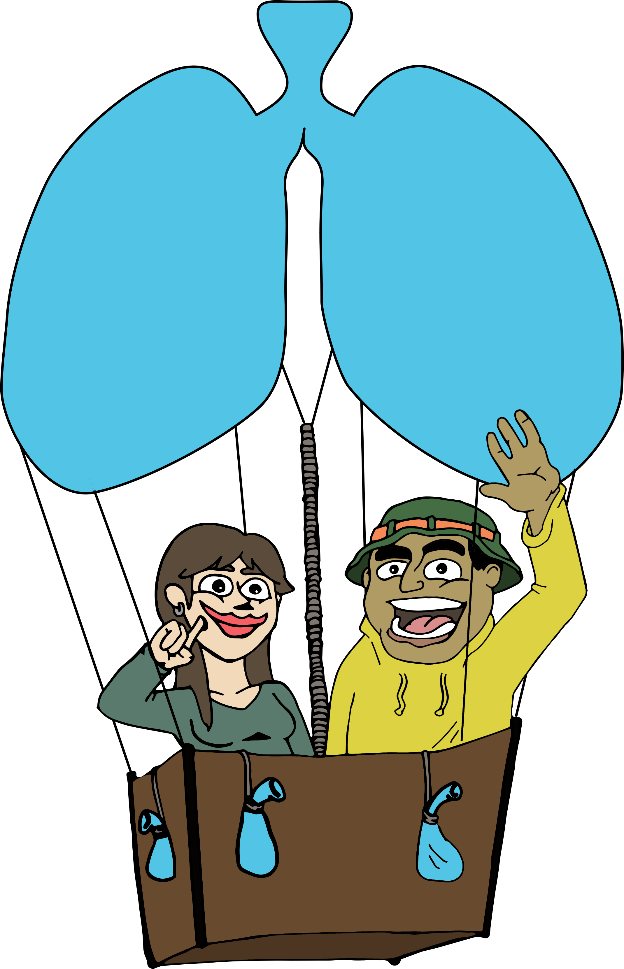 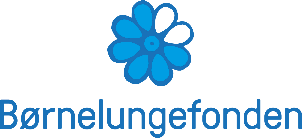 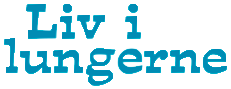 [Speaker Notes: Fortæl: 
I dag skal det handle om lungerne, og I skal både høre om, se og opleve på jeres egen krop, hvor vigtige lungerne er, og hvordan det føles, hvis de ikke er raske. 

Først er vi i klassen og skal se film, lave øvelser og tale sammen om lungerne. I anden halvdel skal I ud på et stjerneløb med 4 poster. 

Til læreren: 
Undervisningsforløbene lægger op til aktiv undervisningsdeltagelse, hvor det er eleverne, der er med til at skabe viden og læreren, der faciliterer processen. 
Under hver slide er der kommentarer og stikord med baggrundsinformation til dig som lærer, samt beskrivelse af øvelserne.]
ALLE DEM SOM…
TID TIL EN LEG...
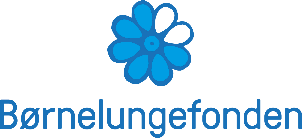 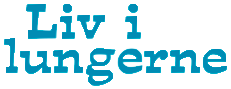 [Speaker Notes: Øvelsen ”Alle dem som”
Formål: Øvelsen får pulsen op og giver eleverne en sjov og god intro til dagen, da de starter med at tænke på, hvad de bruger lungerne til.

Udførsel: ’Alle dem som’ er en variation af legen ’frugtsalat’. Stil stole op i en rundkreds, så der er stole nok til alle deltagere på nær én. Deltagerne sætter sig på hver sin stol, med undtagelse af én, som stiller sig i midten af rundkredsen. Han eller hun skal nu fremsige et udsagn omkring et forhold til lungerne fx ’jeg bruger mine lunger, når jeg danser’. De deltagere, som kan svare ja til udsagnet, rejser sig for at finde en tom stol, og den deltager, som har fremsagt udsagnet, skal også prøve at nå at finde en tom stol. Den person, der ikke når at få en stol, skal nu stå i midten og komme med et nyt udsagn. Legen kan også laves ved, at man står op i en rundkreds, så er det bare sværere at holde cirklen.
Forslag til udsagn ’Jeg bruger mine lunger, når jeg danser/fløjter/spiller fodbold/cykler osv….’, Kan også være andre udsagn om lungerne fx ’Jeg kender en (i min familie), som har astma’. 

Brug det som intro til, at I skal tale om lungerne i dag.]
BØRNS LUNGER I DANMARK
Børn i alle aldre kan have en lungesygdom
100.000 børn og unge under 18 år har astma
Tusindvis af børn har 
en svær lungesygdom
10 % af alle skolebørn lider af astma
Du kan være med til at hjælpe børn med alvorlige lungesygdomme 
og samtidig passe på dine lunger gennem hele livet. 
Det skal vi arbejde med i dag!
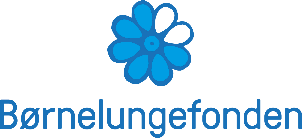 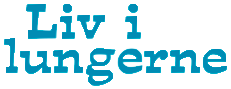 [Speaker Notes: Fortæl:
Fortæl eleverne, hvor mange børn der har lungesygdom, og at det er vigtig at sætte fokus på lungerne. De kan hjælpe børn, der har en svær lungesygdom, og samtidig passe på deres lunger gennem hele livet, og det skal vi arbejde med i dag!

Baggrundsviden til læreren: 

Hvor mange børn i Danmark har en lungesygdom?
Tusindvis af børn i Danmark har en lungesygdom, der betyder mange indlæggelser på hospitalet og kræver behandling med forskellig medicin. Det betyder, at lungesyge børn kan have svært ved at følge med i fysiske aktiviteter i skolen og kan have meget fravær. Børnene har svær astma, pcd, alfa-1-antitrypsin-mangel, diffus lungesygdom (chILD), andre lungesygdomme eller skader som følge af tidlig fødsel, andre sygdomme, svære lungeinfektioner eller respiratorbehandling.

I hvilken alder får de fleste børn en lungesygdom? 
Nogle børn er nyfødte eller helt små, når man opdager, at de har en lungesygdom. Andre børn er større og har været syge længe og indlagt på hospitalet mange gange, før man opdager, at de er syge pga. en lungesygdom.

Skal man være bange for at få en lungesygdom? 
Desværre ved man ikke præcist, hvorfor nogle børn bliver meget syge i deres lunger, og andre ikke gør. Der er nogle faktorer, som udsætter børn for at udvikle en svær lungesygdom, men det er stadig svært for forskere og læger at forebygge eller forudsige, hvilke børn der vil få en svær lungesygdom.]
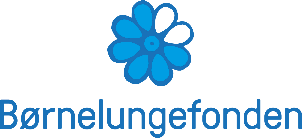 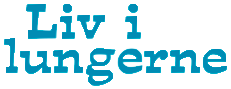 MÅLMANDSTAKTIK
MÅLMANDSTAKTIK
Your Text  Here
You can simply impress your audience and add a unique zing and appeal to your Presentations. Easy to change colors, photos and Text.
You can simply impress your audience and add a unique zing and appeal to your Presentations. You can simply impress your audience and add a unique zing and appeal to your Presentations. Easy to change colors, photos and Text. You can simply impress your audience and add a unique zing and appeal to your Presentations. 

You can simply impress your audience and add a unique zing and appeal to your Presentations.

Easy to change colors, photos and Text.
You can simply impress your audience and add a unique zing and appeal to your Presentations.
Insert the title of your subtitle Here
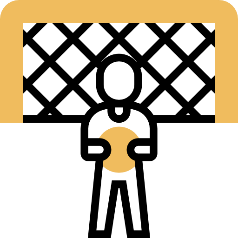 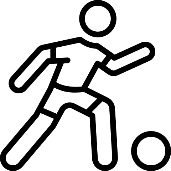 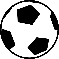 [Speaker Notes: Se filmen ”Målmandstaktik” med klassen. (HUSK LYD): https://www.lunge.dk/fagpersoner/viden-videoen-maalmands-taktik-har-temaet-vejrtraekningsteknik

Spørg:
Hvilke ting nævner han, som man kan bruge vejrtrækningen/åndedrættet til?
Hvad er dårlig vejrtrækning, og hvad er god vejrtrækning?
Hvilke eksempler kan I komme på fra jeres hverdag, hvor det er godt at bruge vejrtrækningen aktivt?]
HVAD VED I OM LUNGERNE?
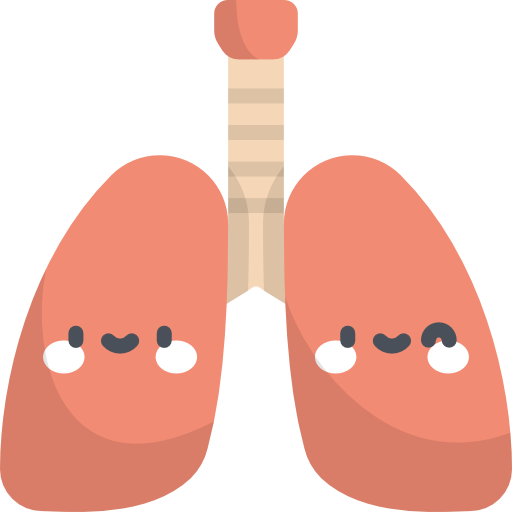 01
Hvor sidder lungerne?
02
Hvor mange lunger har vi?
03
Hvad bruger vi lungerne til?
04
Kan man leve uden lungerne?
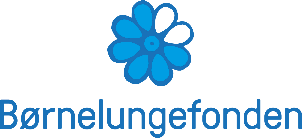 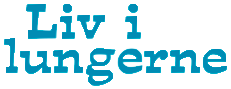 [Speaker Notes: Spørg eleverne, hvad de ved omkring lungerne, så du kan tage udgangspunkt i deres viden.

Spørg: 
Hvor sidder Lungerne
Hvor mange lunger har vi? 
Hvad bruger vi lungerne til? 
Kan man leve uden lunger?

Baggrundsinformation til læren: 
Mennesket har to lunger, som sidder bag ribbenene. Den højre lunge er delt i tre dele (lapper) og venstre i to. Venstre lunge er lidt mindre end højre, da hjertet tager lidt af pladsen. 
Der kommer 5-6 l luft ind i lungerne hvert minut. Lungerne har en stor overflade, der ville dække ca. 80 – 120 m2, hvis de blev bredt ud. Det svarer til en halv tennisbane. Den store overflade er altafgørende for optagelsen af ilt til kroppens celler.

Lungerne består af et bronkiesystem, der ligner et træ uden blade. Derfor kaldes det ofte for bronkietræet. Systemet starter med et stort rør (bronkierør), der deler sig et utal af gange og ender i bitte små lungeblærer (alveoler) - dem er der 300-450 millioner af. Det er her ilt (O2) og kuldioxid (CO2) transporteres (udveksles) mellem blodet og lungerne.

Lungernes vigtigste opgave er at sørge for, at der kommer tilstrækkeligt med ilt ud i blodet og at fjerne affaldsstoffet kuldioxid, så cellerne i hele kroppen får tilstrækkeligt med ilt til at fungere. Denne udveksling sker gennem vejrtrækningen, der består af to processer – indånding og udåndning.

Lungernes udvikling: Lungerne begynder at udvikle sig, når den lille baby i mors mave er 4 uger. Lungerne er først helt udvoksede, når man bliver omkring 25 år. Derefter falder lungefunktionen med alderen. Som 85-årig er lungefunktionen halvt så stor, som da man var 20 år.]
Udånding – inaktiv
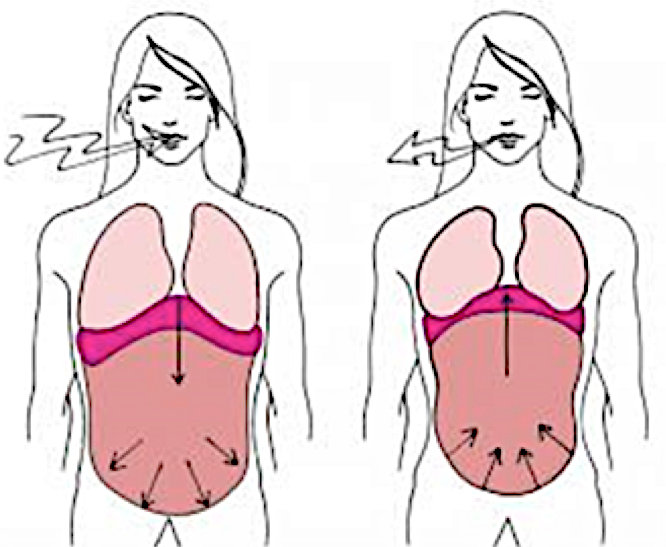 HVAD SKER DER NÅR DU TRÆKKER VEJRET?
Indånding
Udånding
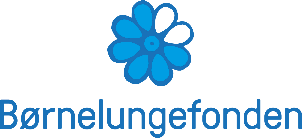 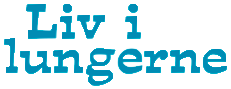 [Speaker Notes: Spørg: 
Hvad sker der med din krop (fx mave og brystkasse), når du trækker vejret?

Fortæl: 
Forklar eleverne, at luften indeholder ilt, og når vi trækker vejret, sker der en udveksling af ilt og kuldioxid. Det sker med to processer:
Inspirationen (indåndingen), der aktivt styres af musklerneVejrtrækningsmusklerne i mellemgulvet og brystvæggen udvider lungerne, der skaber et undertryk, som trækker luft ned i lungerne. Prøv selv at trække vejret ned i lungerne med forskellig kraft og dybde og mærk, hvordan musklerne i mave og omkring ribben arbejder med. Hold evt. hånden på maven samtidig og mærk, hvordan maven bevæger sig.
Eksspirationen (udåndingen), der er inaktiv, elastisk uden muskelstyringUdåndingen foregår ved, at musklerne slapper af, brystkassen og lungerne formindskes og skaber et overtryk, og derved presses luften ud af lungerne. Lidt ligesom når man puster en ballon op og slipper luften ud igen. Prøv selv at trække vejret helt ind (så meget du kan), hold vejret et par sekunder og slip så luften ud. Du kan mærke, hvordan det sker helt automatisk, uden at du behøver at bruge musklerne.

Når man udsætter sine lunger for luftforurening fx støv, rygning (passiv og aktiv), trafikos, dampe osv. så ødelægger man med tiden de små lungeblærer (alveolerne) i lungerne. Lungerne bliver stive, og man får mindre og mindre lungekapacitet.

Øvelse med ballon og papirpose
Formål: Læreren viser eleverne, hvordan lungerne kommer af med luften og forskellen på en syg og en rask lunge. Redskaber: En ballon og en papirspose/fryseposeMetode: 
1.Tag en ballon og pust den op uden at binde til. Inden du slipper luften ud, så spørg eleverne, hvad der vil ske med luften. På samme måde fyldes vores lunger, når vi trækker vejret ind. Slip ballonen og se at ballonens elasticitet gør, at luften kommer ud af sig selv. Vi raske mennesker bruger, ligesom ballonen, ikke så meget energi på at ånde ud.

2. Tag en papirspose og pust luft i den. Inden du slipper luften ud, så spørg eleverne, hvad der vil ske med luften. Slip herefter for åbningen. Hos syge lunger kan elasticiteten være væk, og luften bliver ikke automatisk presset ud. De syge lunger er som en papirspose, du puster op og slipper, og alligevel bliver luften i posen.

Spørg: 
Få eleverne til at fortælle, hvad der sker med papirsposen og ballonen, samt hvad forskellen er.]
FYSISK AKTIVITET OG LUNGERNE
Hvad sker der, når vi er aktive?
Kan børn med en 
lungesygdom løbe og være med til 
sport?
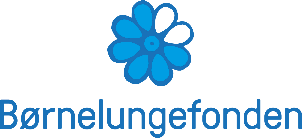 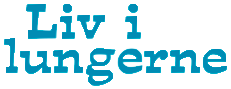 [Speaker Notes: Spørg: 

Hvad sker der, når vi er aktive?

Baggrunds information til læren: 
- Man bliver forpustet
- Forbedring af transport af ilt rundt i kroppen
- Forbedring af musklernes evne til at udnytte ilten samt forbedre fedtforbrændingen
- Forbedring af restitutionsevnen 

Når vi er fysisk aktive og bliver forpustede, træner vi alle musklerne, så de bliver stærkere. Hjertet bliver også stærkere og kan pumpe mere blod og ilt ud i kroppen. Vi får flere blodkar og mere blod, og kan dermed få mere ilt ud til musklerne, så de lettere kan arbejde. Når du er i god form, er din krop bedre til at optage ilten, og på den måde kommer der mere ilt rundt i kroppen fordi kroppen er bedre til at forsyne muskler og organer med ilt.

Kan børn med en lungesygdom løbe og være med til sport?
Alle børn - også lungesyge børn - har gavn af frisk luft og fysisk aktivitet hver dag. Børn med astma og andre svære lungesygdomme skal dog have taget deres medicin og have den med sig, når de kaster sig ud i leg og sport. De, der er hårdest ramt af deres lungesygdom, har ikke altid luft til at løbe og dyrke sport. De har til tider knap nok luft nok til at gennemføre skoledagen. 

Sugerørsøvelsen
Formål: Eleverne mærker på egen krop, hvordan det føles ikke at kunne trække vejret ordentligt (at have en nedsat lungefunktion).
Redskaber: Et sugerør til hver elev

Udførsel 
Lad eleverne først trække vejret normalt 
Giv dem derefter et sugerør. Lad eleverne trække vejret normalt gennem sugerøret, mens de holder sig for næsen. 
Derefter skal eleverne lave høje knæløft/sprællemænd, mens de fortsat trækker vejret gennem sugerøret og holder sig for næsen. 
Spørg hvordan det var at trække vejret gennem sugerøret. 
Fortæl, at det svarer til en nedsat lungefunktion som hos en lungepatient.

Metode: Eleverne får et sugerør.
Først skal de trække vejret normalt.
Derefter skal de trække vejret normalt gennem sugerøret, mens de holder sig for næsen – spørg dem derefter, hvordan det var. Derefter skal de lave høje knæløftninger, løbe rundt i lokalet eller skolegården (afhængigt af, hvor I står og hvor meget tid I har), mens de trækker vejret gennem sugerøret og holder sig for næsen – spørg dem igen, hvordan det var.

Få dem til at sætte ord på forskellen mellem at trække vejret på de forskellige måder. Fortæl dem, at når de trækker vejret med sugerør, svarer det til at have en nedsat lungefunktion på ca. 30-50%.

Spørg eleverne, hvad der sker med kroppen og vejrtrækningen.]
LUNGER OG SUNDHED
Hvordan kan du passe godt på dine lunger?
01
Hvordan kan du hjælpe lungesyge børn?
02
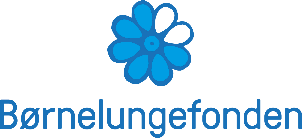 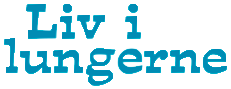 [Speaker Notes: Øvelse: tal to og to
Giv eleverne 2 minutter til at snakke sammen i par om spørgsmålene ovenfor. Få derefter lidt kommentarer i plenum, som kan bruges til at tale om, hvordan de kan passe godt på deres lunger og hjælper lungesyge børn Fx:

Spørgsmål 1: Hvordan kan du passe godt på dine lunger?
Dyrke sport og være aktiv
Gå udenfor og få frisk luft
Lufte ud derhjemme
Undgå rygning, trafikos og andre skadelige partikler

Spørgsmål 2: Hvordan kan du hjælpe lungesyge børn?
Finde på aktiviteter hvor der er pauser lagt ind
Hjælpe med at huske at tage sin medicin
Spørge om hvordan det er at have en lungesygdom
Deltage i Team Rynkeby Skoleløbet]
STJERNELØB
LUFT OG LUNGER
Kom igang 
(Bevæg dig)
Gæt og grimasser stafet
(Brug kroppen)
Hvor mange gange trækker du vejret?
(Træk vejret)
Lækre Lunger
(Tag billeder)
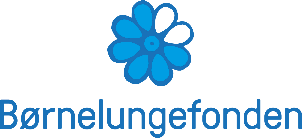 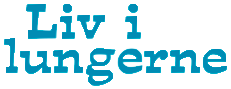 [Speaker Notes: Brug 25 min på stjerneløbet om luft og lunger. 

Se opgavekort, mindmap og instruktion i manualen på www.team-rynkeby.dk/skoleløbet.]